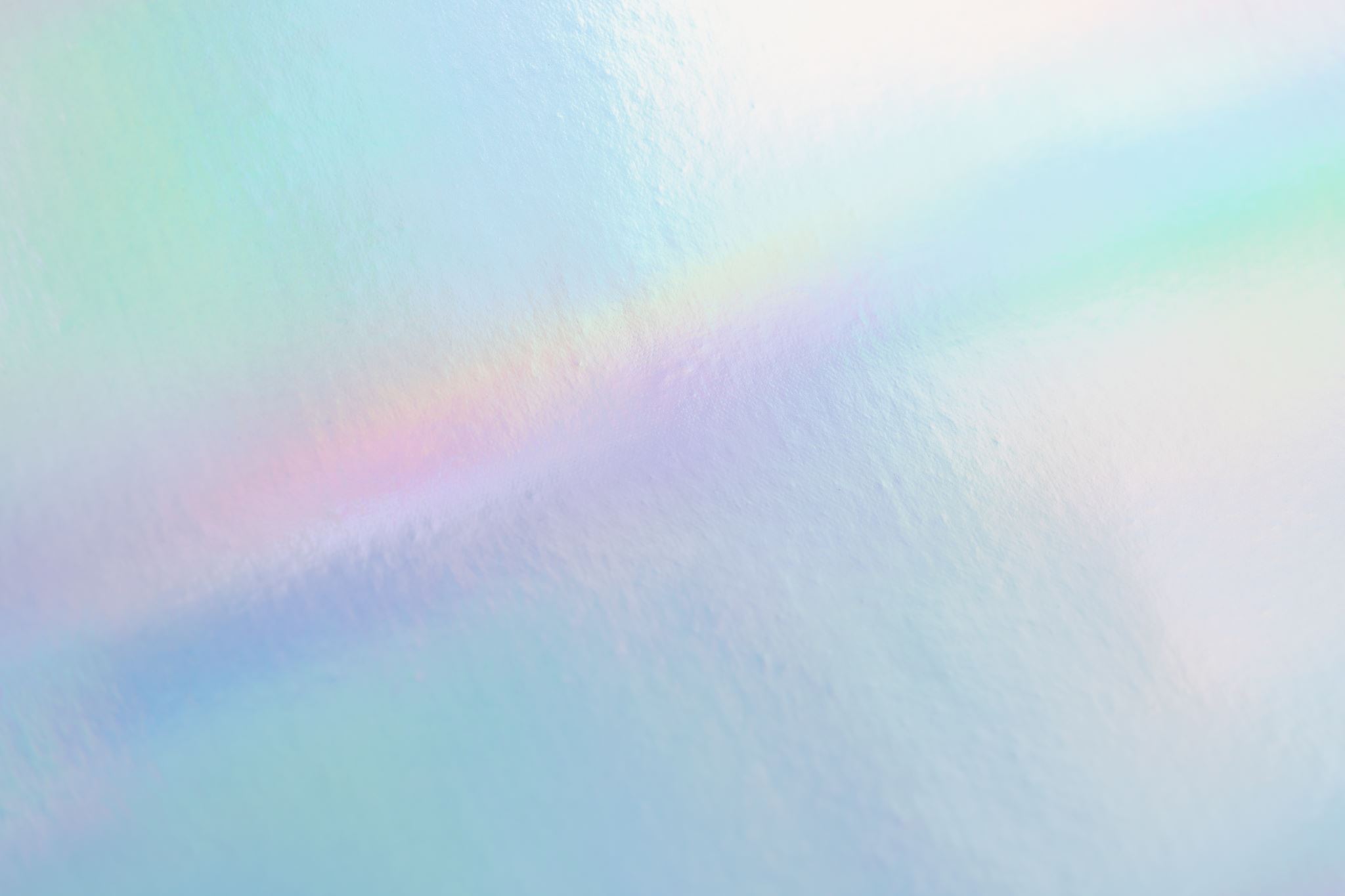 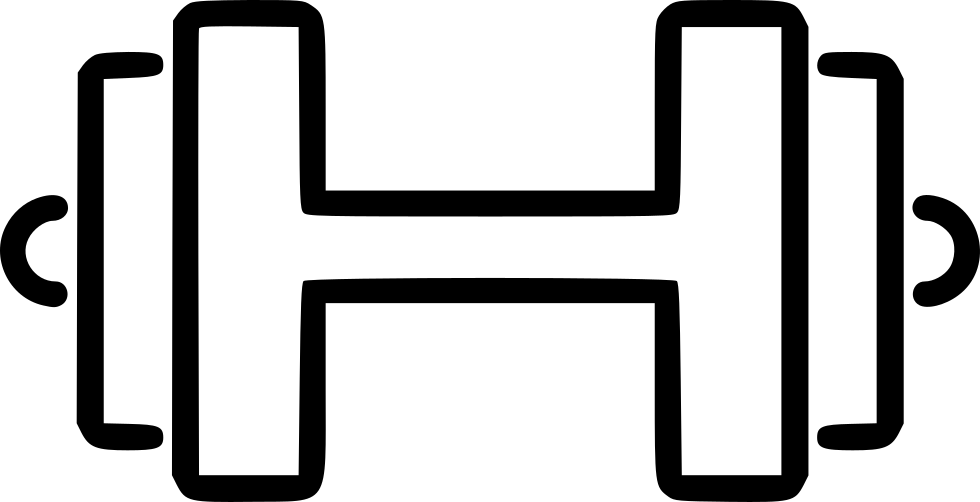 Grade 5
Healthy Habits Portfolio
1
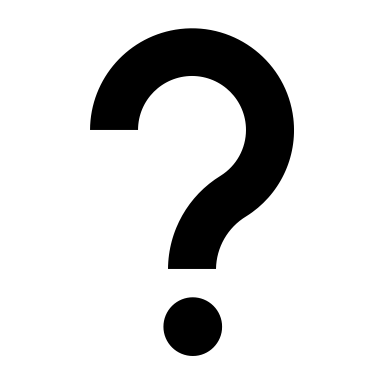 Your Driving Question
How can we stay healthy during puberty?
2
Feelings Tracker
Follow the steps to edit the chart:
Click on the chart
Click on ”Chart Design”
Click on “Edit Data in Excel”
3
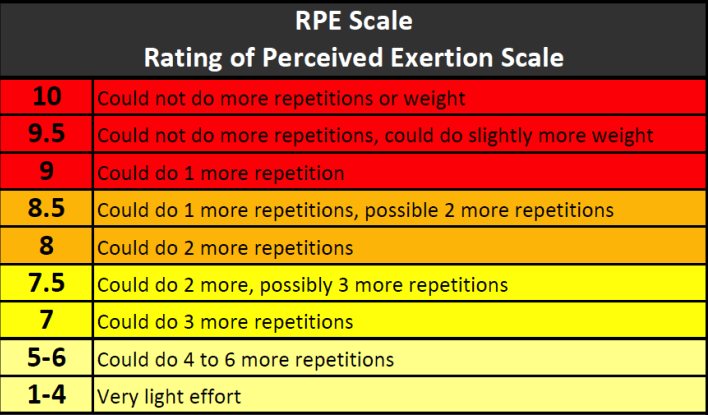 Week 1
Follow these steps to complete this page:
Write down the exercises as you train
Record the weight, the number of sets, reps, and how long you rested for
Answer the questions below
What activity did you pick?
??
Why did you pick this activity to improve your physical wellness?
??
Fill in your training log above
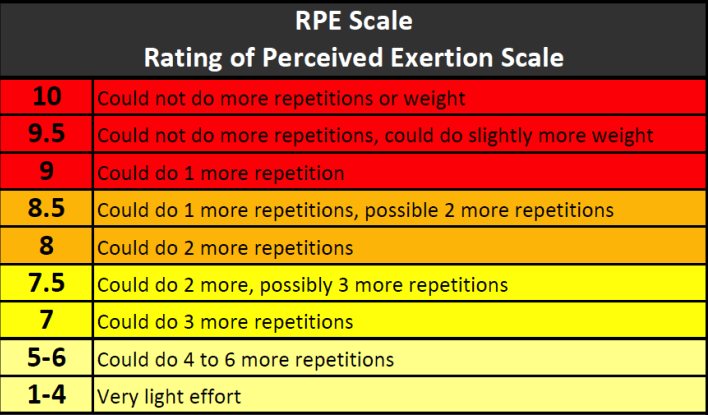 Week 2
Follow these steps to complete this page:
Write down the exercises as you train
Record the weight, the number of sets, reps, and how long you rested for
Answer the question below
Look at the picture of the brain, how does your activity improve the brain?
??
Fill in your training log above
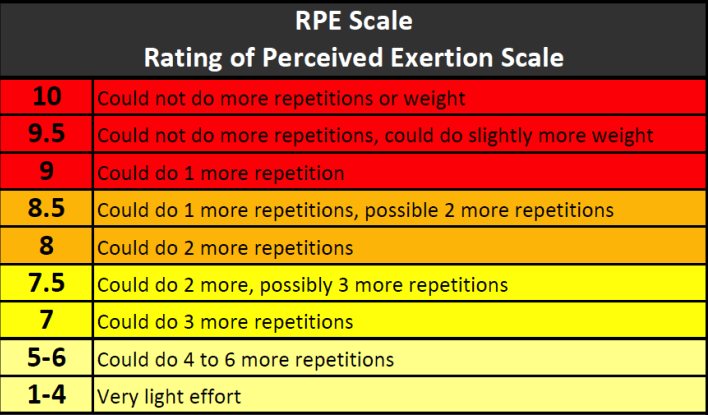 Week 3
Follow these steps to complete this page:
Write down the exercises as you train
Record the weight, the number of sets, reps, and how long you rested for
Answer the question below
Read the image above, what does it tell you?
??
Fill in your training log above
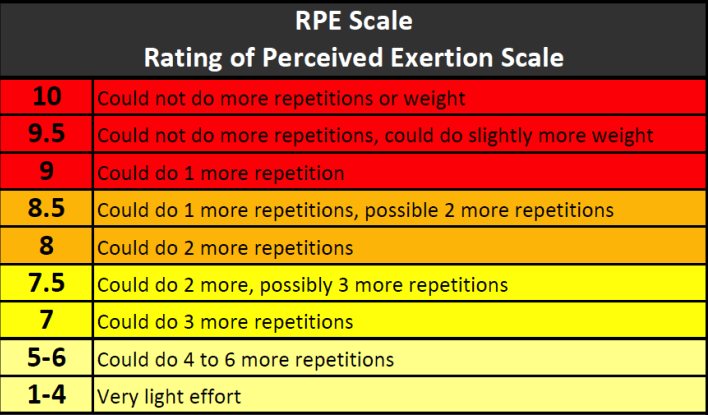 Week 4
Follow these steps to complete this page:
Write down the exercises as you train
Record the weight, the number of sets, reps, and how long you rested for
Answer the question below
Analyze the data from your training log. Have you noticed any changes? If so, what changes can you see?
??
Fill in your training log above
Health and Fitness Reflection
Choose 3 parts of the Meaningful PE framework to reflect on the unit.